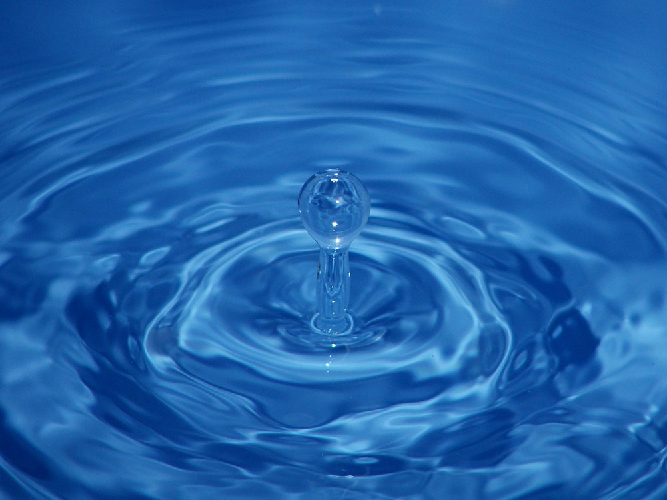 Phát triển nhận thứcĐề tài :  Sự kì diệu của nước
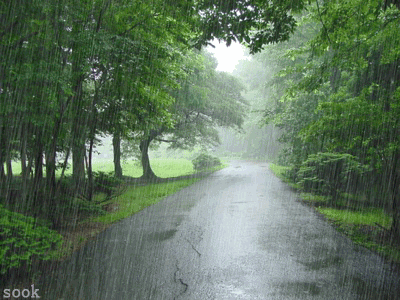 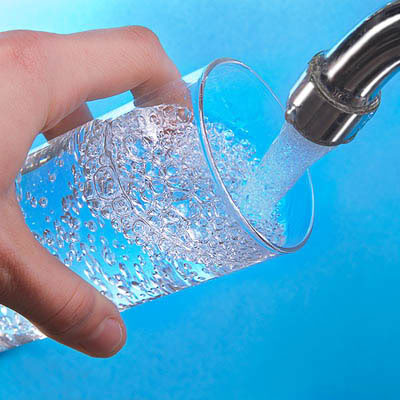 Nước mưa
Nước máy
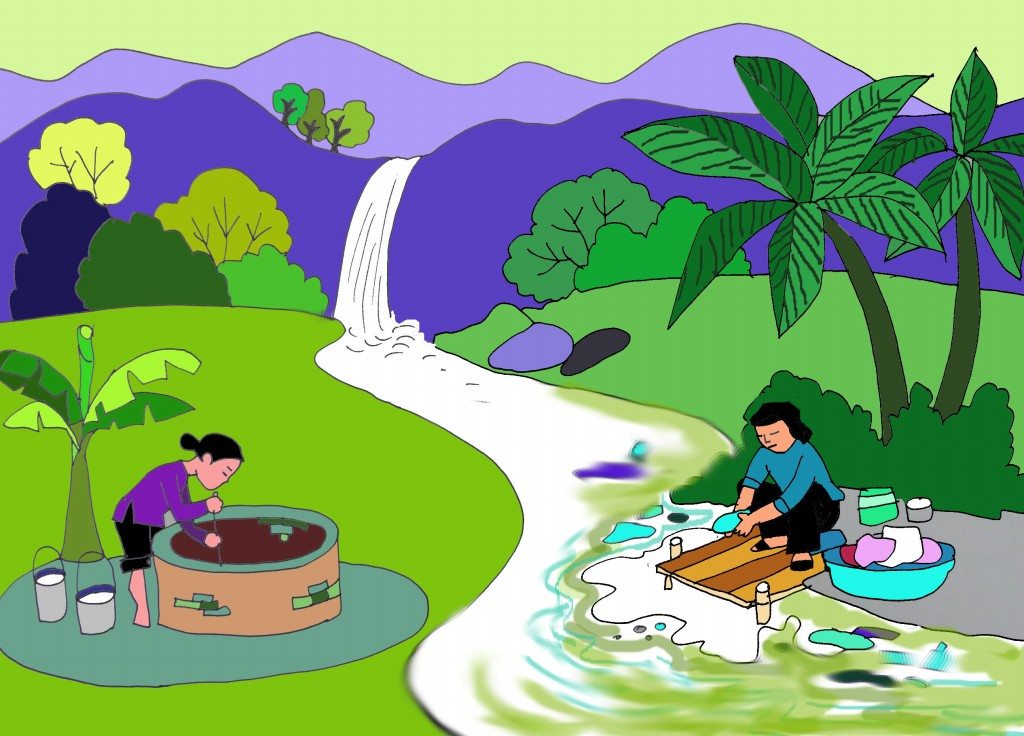 Nguồn nước
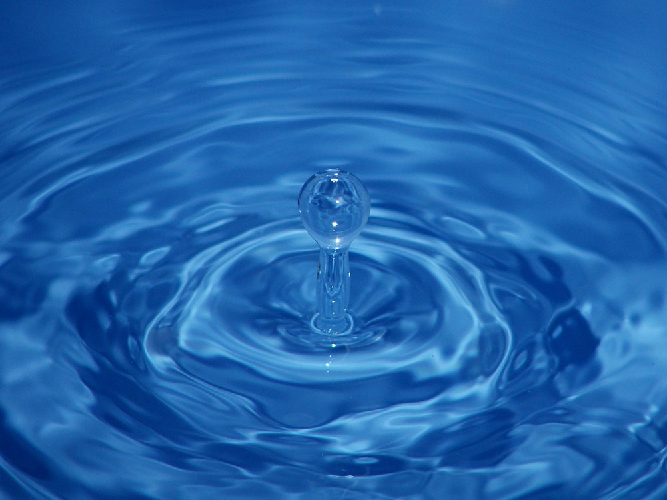 Các động vật dưới nước
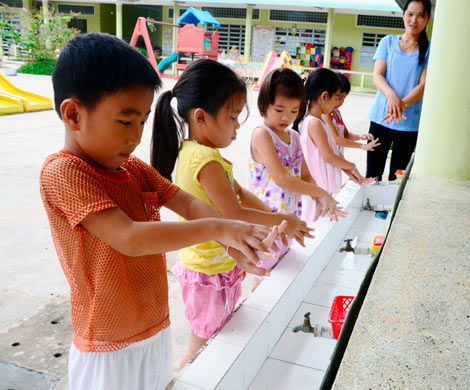 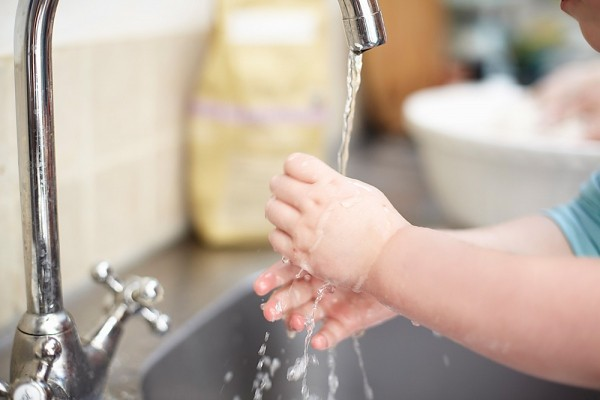 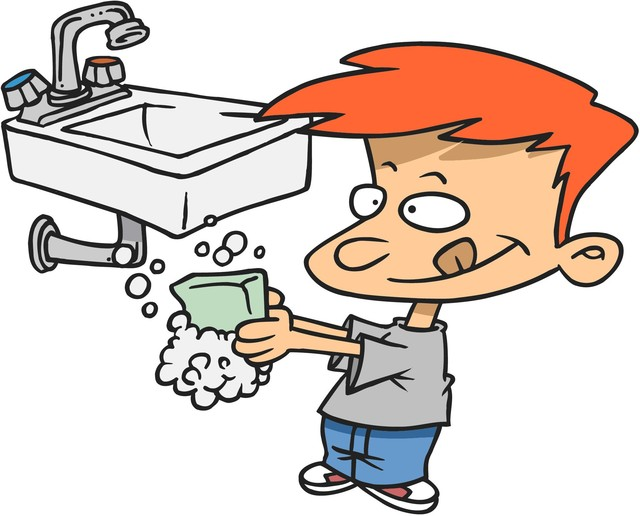 Không nên uống nước ở vòi rửa tay
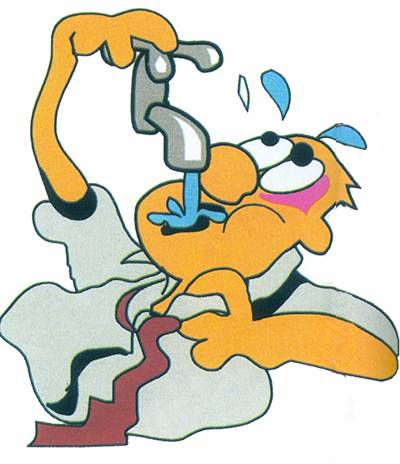 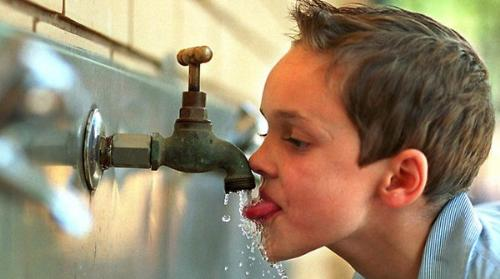 Sự kì diệu của nước
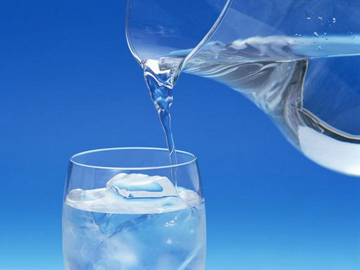 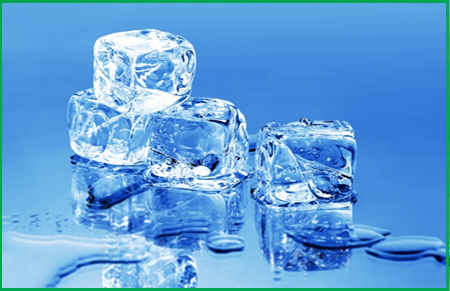 Nước đá
Trò chơi : nước nào sạch – nước nào bẩn
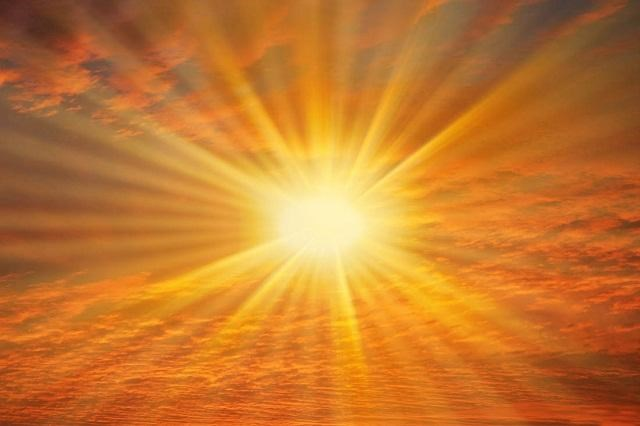 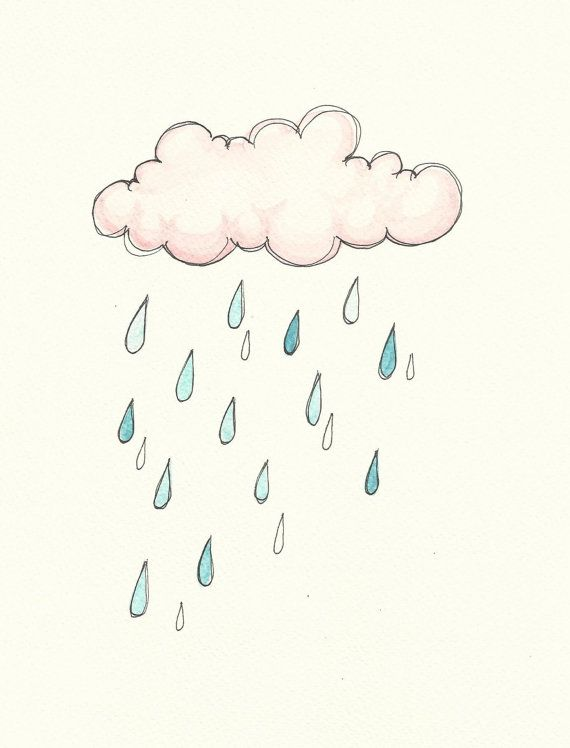 Đội “ Nắng”
Đội “ Mưa”
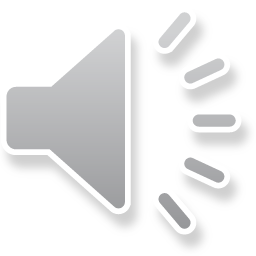